Paper and paperboard packagIng MATERIALS(CelulosIc MATERIALS)
Instructor
Assist. Prof. Dr. Eda Demirok Soncu
E-mail: edemirok@eng.ankara.edu.tr
Phone: +90312 203 3300 (3639 ext.)
Office: 2nd floor #212
Fde 216 food packagıng
Paper and paperboard materials
2
A wide range of paper and paperboard materials are used in packaging today

Paper and paperboard materials are account for about one-third of the total packaging market
FDE 216-FP
3/25/2020
What is the difference between paper and paperboard?
3
Paper and paperboard are sheet materials, which are made up from an interlaced network of cellulose fibres derived from wood

The difference between paper and paperboard is its weight. The term paperboard applies beyond a weight of 250 g/m2

There are two types of paperboard as follow
corrugated fiberboard
boxboard or cartonboard
FDE 216-FP
3/25/2020
Corrugated fiberboard
4
Corrugated fiberboard is obtained by gluing a sheet of corrugated fluted paper between two sheets of liner paper

This structure has good mechanical strength and thermal insulation

It is not suitable for printing, which means that it may be necessary to print before the flutings (corrugated layers) are glued to the liners
FDE 216-FP
3/25/2020
Corrugated fiberboard
5
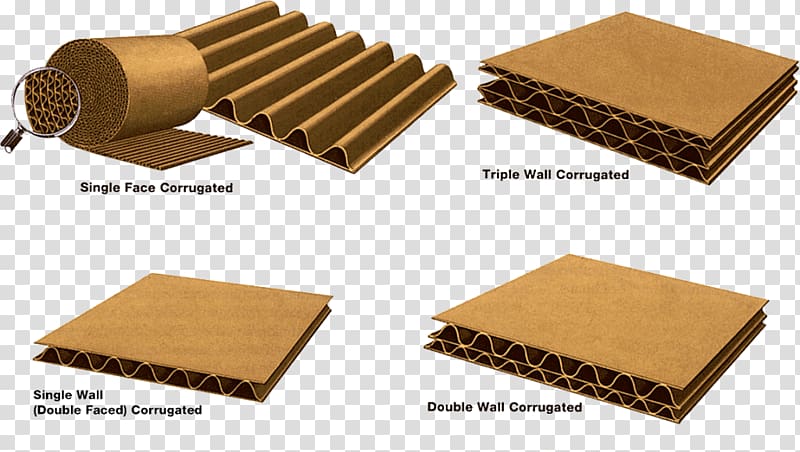 FDE 216-FP
3/25/2020
Boxboard or cartonboard
6
Boxboard or cartonboard is made up of multiple layers of cellulose fibre

Its main quality is that it can be decorated, embossed, pre-cut (for easy opening), coated (to improve its barrier properties), rendered impermeable to oil or grease (greaseproof), anti-fungal treated, etc.
FDE 216-FP
3/25/2020
Foods packaged with paper and paperboard packaging materials
7
The main food categories, which are packaged by using paper and paperboard packaging materials, are listed below
dry food products – cereals, biscuits, bread and baked products, tea, coffee,
sugar, flour, dry food mixes etc.
frozen foods, chilled foods and ice cream
liquid foods and beverages – juice drinks, milk and milk derived products
chocolate and sugar confectionery
fast foods
fresh produce – fruit, vegetables, meat and fish
FDE 216-FP
3/25/2020
Properties of paper and paperboard packaging materials
8
Paper and paperboard are sheet materials, which are made up from an interlaced network of cellulose fibres derived from wood

Cellulose fibres are capable of developing physico-chemical bonds at their points of contact within the fibre network in order to form sheet

Paper and paperboard materials are printable and have physical properties which enable them to be made into flexible and rigid packaging
FDE 216-FP
3/25/2020
Properties of paper and paperboard packaging materials
9
Appearance, strenght, thickness and many other properties of sheet vary depending on 
the origin and type of fiber used
the amount of fibre used 
how the fibres are processed in paper and paperboard manufacture
the lenght of fibre (for example; long fibres are used for more strength sheet whereas short fibres are used for surface smoothness and efficient sheet forming)
FDE 216-FP
3/25/2020
1) Pulping              (fibre separation)
2) Stock preparation
3) Sheet forming
Manufacture stages of paper and paperboard packaging materials
10
6) Coating
5) Drying
4) Pressing
7) Reel-up
8) Finishing
FDE 216-FP
3/25/2020
Stage 1) Pulping
11
Primary fibre is derived directly from wood by a process known as pulping

This can be done mechanically or with the help of chemicals which dissolve most of the non-cellulose components of the wood

Wood is composed of 50% water, 25% cellulose fibre and 25% non-celulosic material (lignin)
FDE 216-FP
3/25/2020
Stage 1) Pulping
12
25% Non-cellulosic material (Lignin)
Lignin is responsible from holding of fibre together. Non-celulosic material, which is separated from fibre during pulping process, is used to provide energy
25% cellulose fibre

Cellulose fibre is the main ingredient of paper and it is used to produce paper pulp
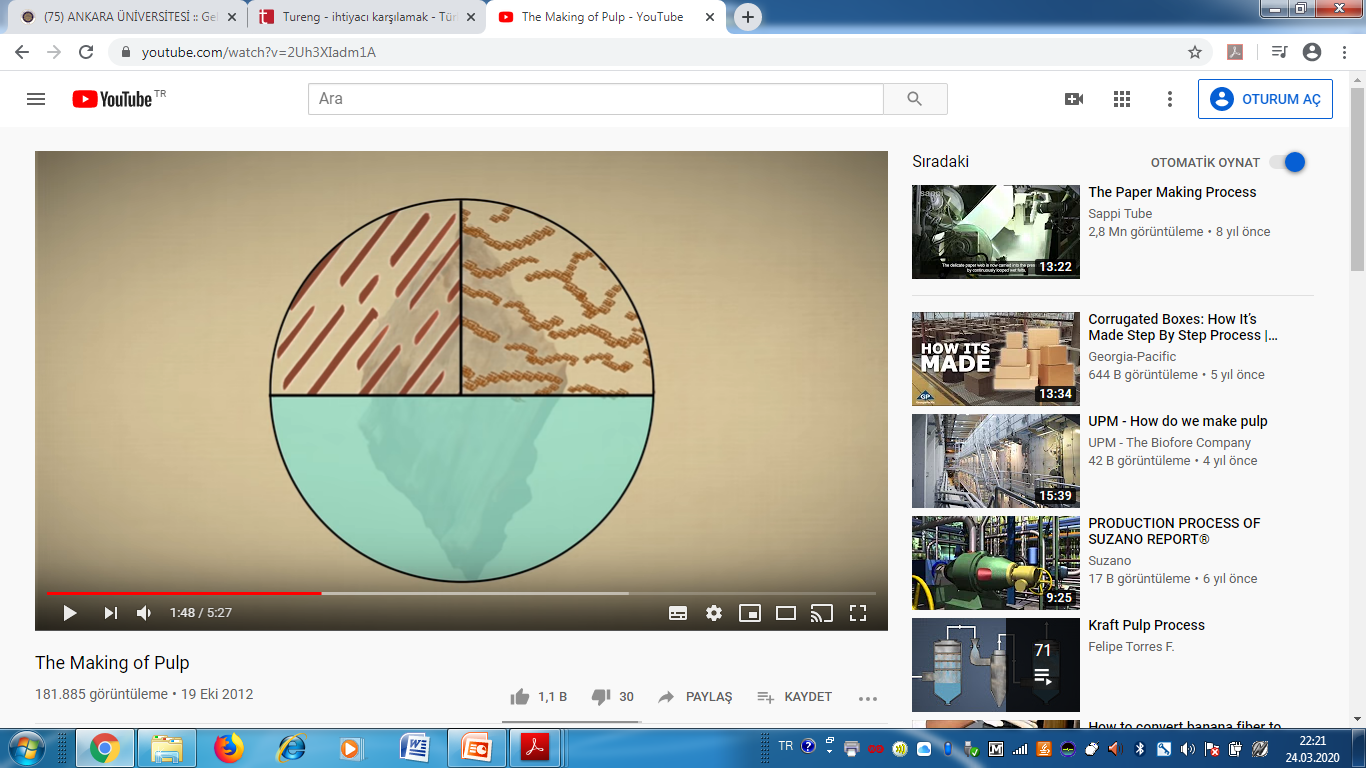 50% water
FDE 216-FP
3/25/2020
Production of mechanical pulp
13
In the first stage, the wood chips are washed 
Then, celulosic material is mixed with water in the refiner
After cleaning, pulp is acquired 
It is important to note that mechanically separated fibre retains the color of the wood and is used to make boxboard
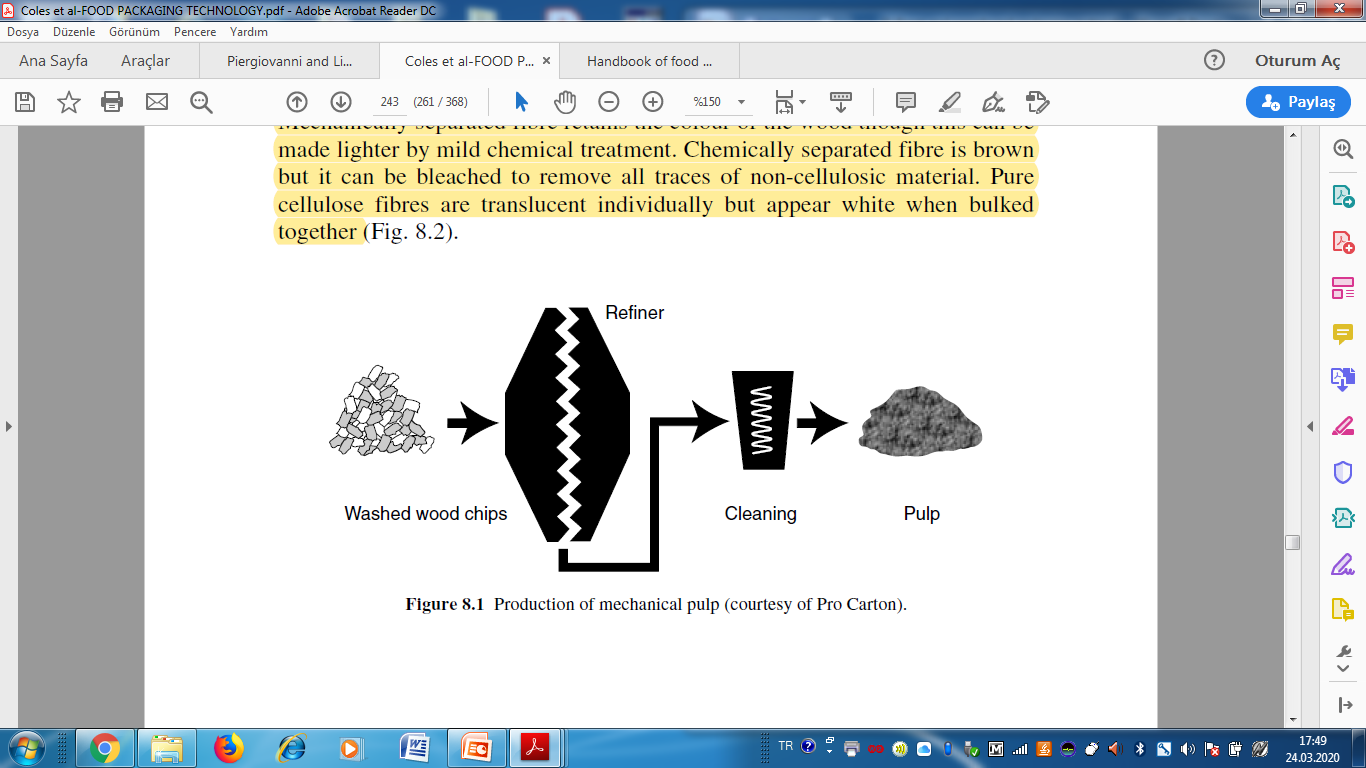 3/25/2020
FDE 216-FP
Production of chemical pulp
14
In this process, sulphate and sulphite are used to separate the fibres from wood
In the first stage, the wood chips are cooked with white liquor to separate fibres from lignin
During cooking, white liquor turns into black liquor
Black liquor is recycable and it is used to generate energy
After cooking, the material goes to prebleaching (delignification which means removal of lignin from fibre) and then bleaching process
Bleaching (decolorization) means treatment of separated fibre with chemicals in order to change its color from brown to white
FDE 216-FP
3/25/2020
Production of chemical pulp
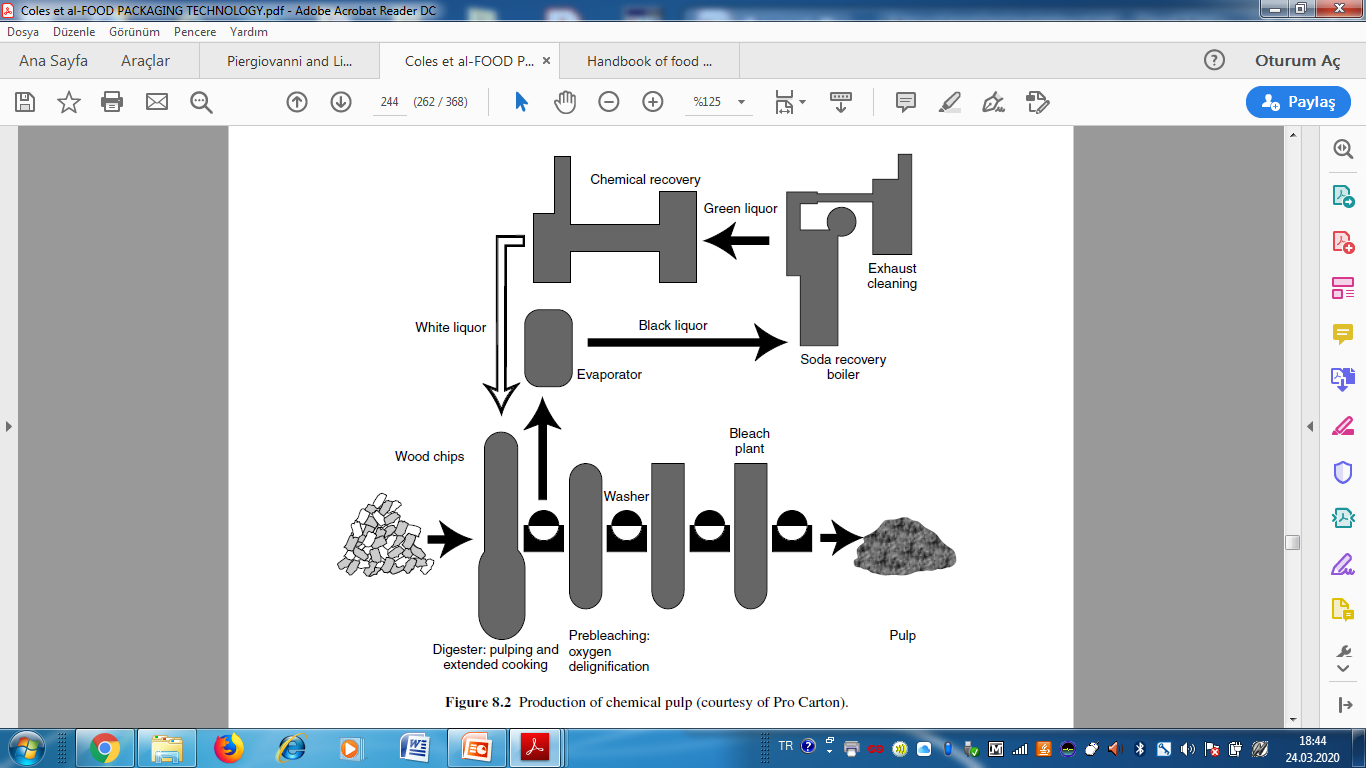 FDE 216-FP
15
3/25/2020
The color of chemical pulp
16
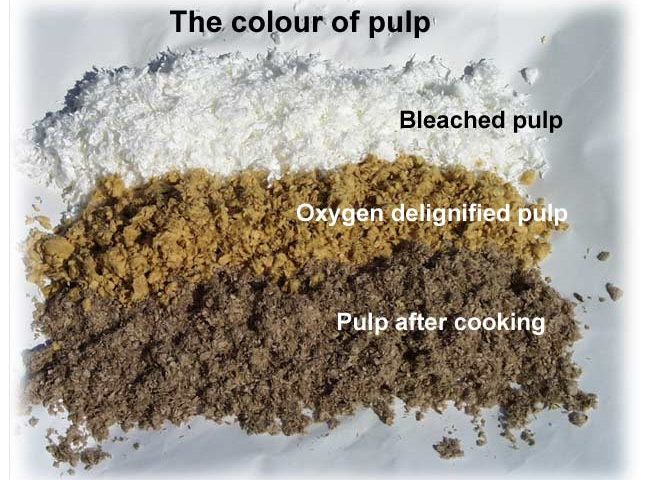 FDE 216-FP
3/25/2020
Stage 2) Stock preparation
17
After the pulp is obtained, it is first dispersed in water in a hydrapulper
The main aims for this process are
modification of surface structure of fibre as a result of fibre swelling in water
increase in surface area

Fluorescent whitening agents (FWAs), also known as optical brightening agents (OBAs), can be added at this stage to increase whiteness and brightness
FDE 216-FP
3/25/2020
Stage 3) Sheet forming
18
The fibre in water suspension, which containes approximately 2% fibre and 98% water, is formed in an even layer
Sheet forming is achieved by depositing the suspension of fibre at a constant rate onto a moving plastic mesh, known as the wire
This process facilitates the removal of water by drainage from sheet, which may be assisted by vacuum
Tissue, paper, and thin boards can be formed in one layer
Thicker and heavier paperboards require several layers of pulp
FDE 216-FP
3/25/2020
Diagram of the sheet forming process
19
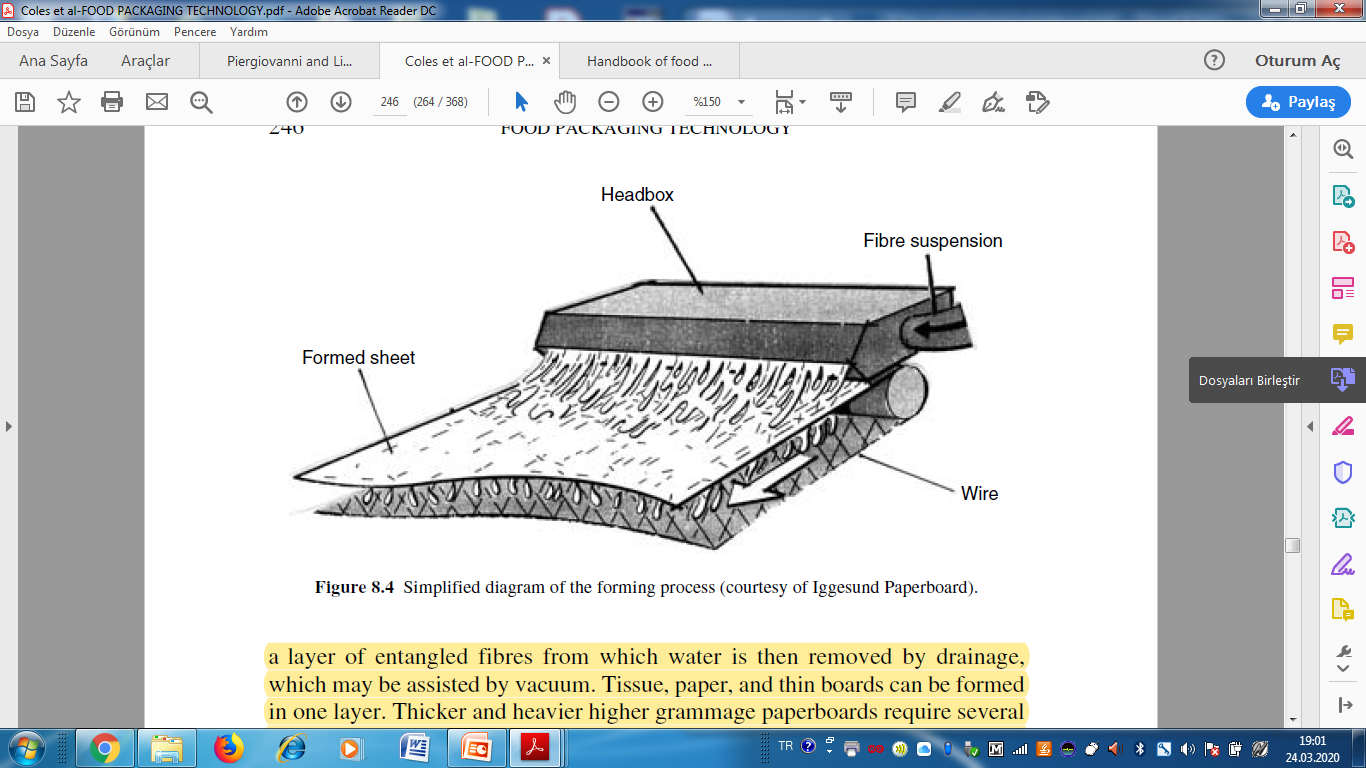 FDE 216-FP
3/25/2020
Stage 5) Pressing
20
In this process, sheet is held between absorbent blankets and gently pressed using steel rolls

More water is removed with vacuum assistance

Final moisture content should be about 60–65%
FDE 216-FP
3/25/2020
Stage 6) Drying
21
The moisture is reduced to less than 10% by passing the sheet over steam heated cylinders

A starch solution is sometimes applied towards the end of the drying section to one or both sides of the sheet. This is known as surface sizing. It improves the strength and bonds the fibres firmly in the sheet

In this stage, sheets are squeezed through a series of steel/composition rolls in order to enhance smoothness and thickness uniformity. This is known as calendering
FDE 216-FP
3/25/2020
Stage 7) Coating
22
White pigmented coatings are applied to one or both sides of many types of paper and board on-machine. The coatings comprise mineral pigments, such as china clay and calcium carbonate, and synthetic binders dispersed in water
One, two or three layers of coating may be applied
After application, coatings are dried by radiant heat and by passing the sheet over steam heated drying cylinders 
Additionally, they may be polished depending on the required appearance, color, smoothness, gloss and printing properties
FDE 216-FP
3/25/2020
Production process of paperlink: https://www.youtube.com/watch?v=mg5HXNBUYi0
23
FDE 216-FP
3/25/2020
Can we change permeability and physical properties of paper materials?
24
Paper and paperboard packaging materials is directly contact with food products

These materials are permeable to water, water vapour, organic solvents, gases (such as oxygen, carbon dioxide and nitrogen) and volatile flavours

The poor barrier properties of paper and paperboard packaging materials can be improved through coating and lamination with plastic materials, aluminium foil, wax etc…
FDE 216-FP
3/25/2020
Can we change permeability and physical properties of paper materials?
25
Bonding agents (such as hydrolyzed starch, alum or methylcellulose) are used to facilitate printing

Mineral fillers (such as kaolin, talc, calcium salts, titanium dioxide) are used to improve whiteness and remove surface irregularities

Polyacrylamide, urea-formaldehyde, synthetic latex or polyethylenimine are added for greater mechanical strength, especially when the paper is wet
FDE 216-FP
3/25/2020
Some examples for modified paper materials
26
FDE 216-FP
3/25/2020
Some examples for modified paper materials
27
FDE 216-FP
3/25/2020
Glassine paper for food packaging
28
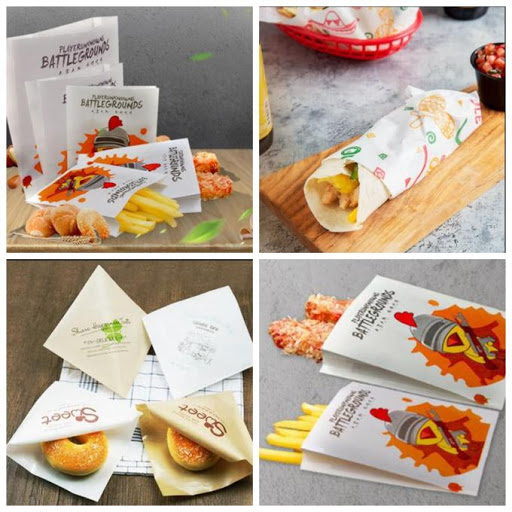 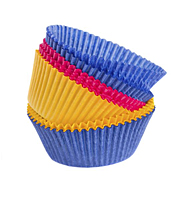 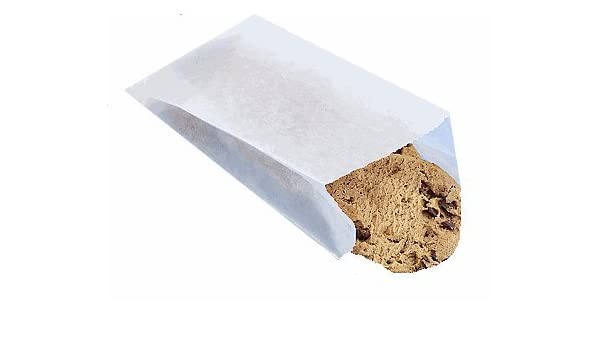 FDE 216-FP
3/25/2020
Kraft paper for food packaging
29
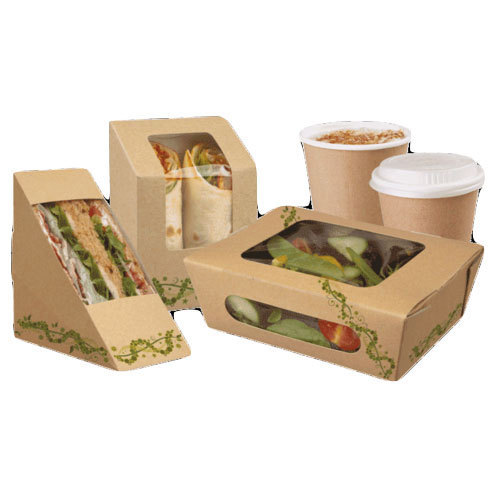 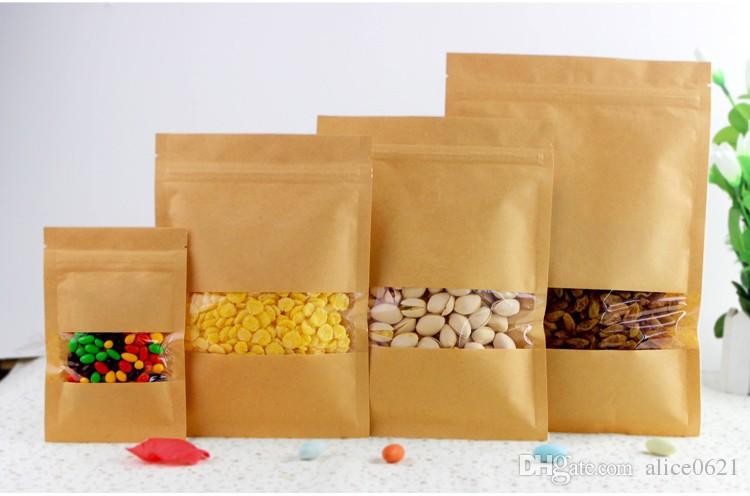 FDE 216-FP
3/25/2020
Parchment paper for food packaging
30
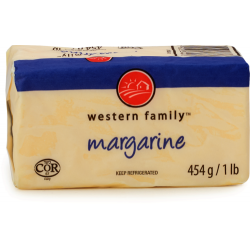 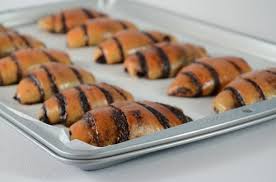 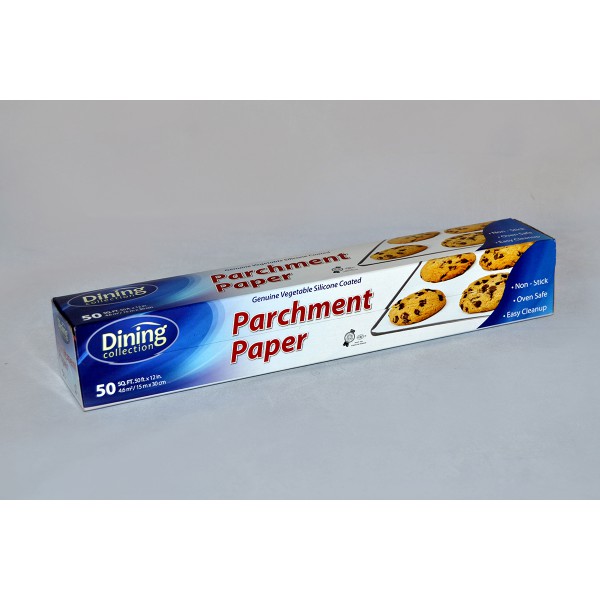 FDE 216-FP
3/25/2020
Greaseproof paper/kraft for food packaging
31
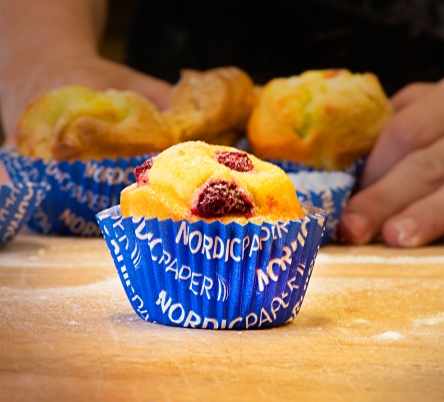 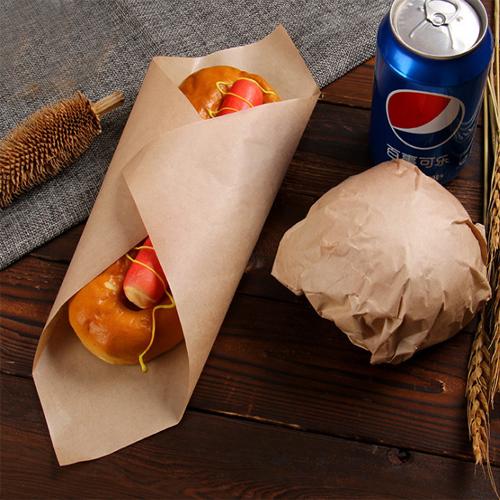 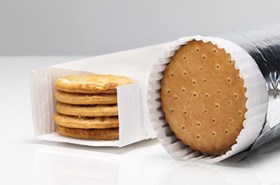 FDE 216-FP
3/25/2020
Different types of paper packaging used in the food industry
32
Tea and coffee bags: These are heat sealable bags and they are made from very light-weight porous tissues in order to facilitate extraction. In order to increase resistance to heat, paper material should contain polypropylene (PP)

Paper bags and wrapping papers: Paper bags are especially used for fruits, vegetables, fresh bread and cakes. Manual wrapping papers, which are precut sheets, are also widely used in butchers shops and for fish, chips, hamburgers
FDE 216-FP
3/25/2020
Different types of paper packaging used in the food industry
33
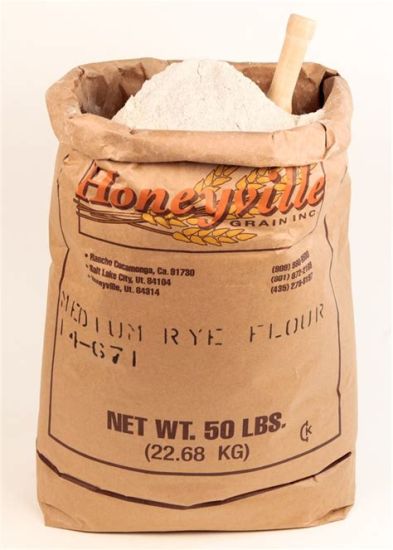 Multiwall paper sucks: They are made from between 2 and 6 layers of paper. The main type of paper used is natural brown kraft paper which has good strength properties. Sugar, dried milk, whey powder, coffee beans, flour, peanuts, potatoes and other fresh vegetable products can be carry by using these sucks. Traditionally this form of packing was used for the shipment of product in bulk (higher weight)
FDE 216-FP
3/25/2020
Different types of paper packaging used in the food industry
34
Folding cartons: They are used to package a wide range of food products. These range from cereals, frozen and chilled foods, ice cream, chocolate and sugar confectionery, cakes and biscuits, coffee, tea, snack soups and dried food products
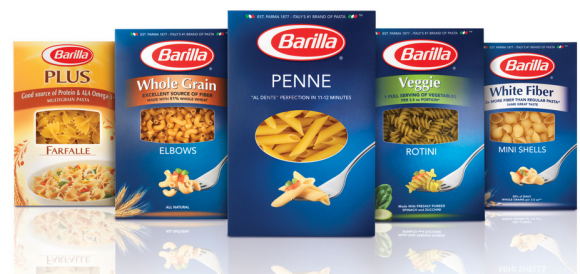 FDE 216-FP
3/25/2020
Different types of paper packaging used in the food industry
35
Liquid packaging cartons: They are widely used for milk and milk derived products, juices and soups, non-carbonated water and wines. The barrier properties of paper material is improved thruogh lamination by using plastic materials. Liquid packaging cartoons are heat resistant and have high moisture, light and oxygen barrier properties
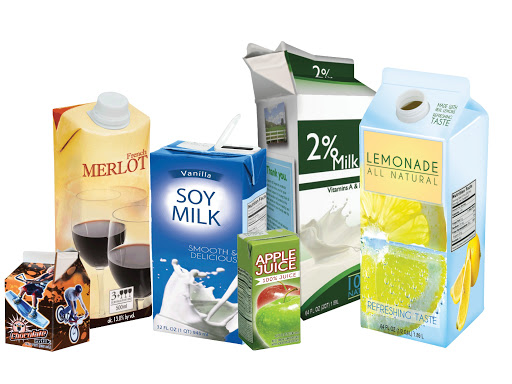 FDE 216-FP
3/25/2020
Laminated carton package as an example for liquid cartons
36
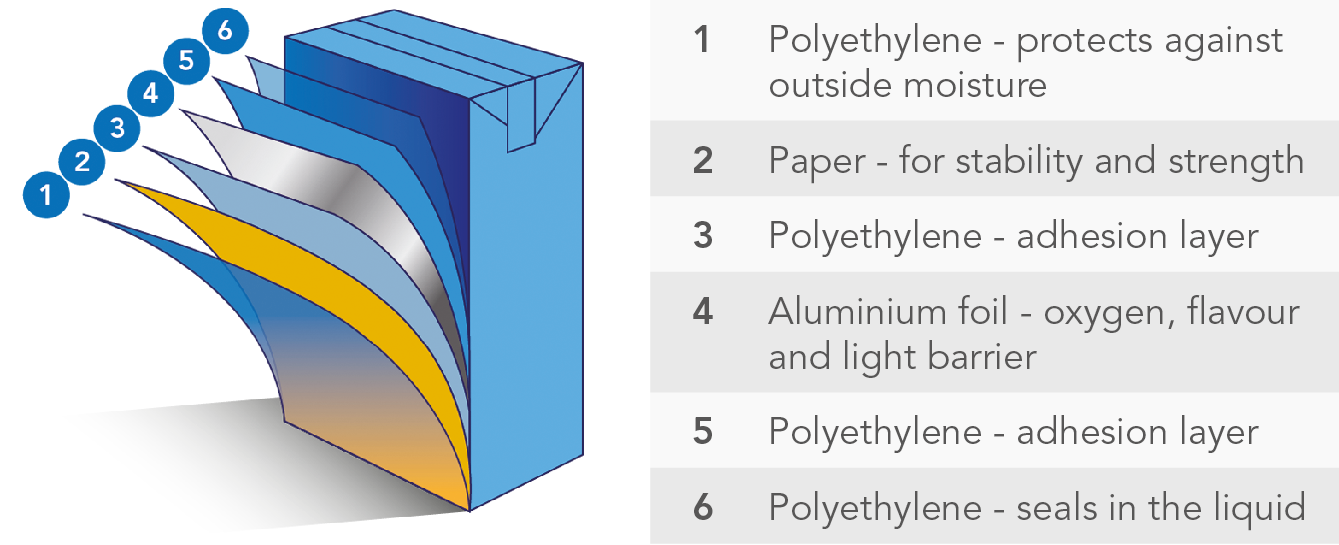 FDE 216-FP
3/25/2020
Different types of paper packaging used in the food industry
37
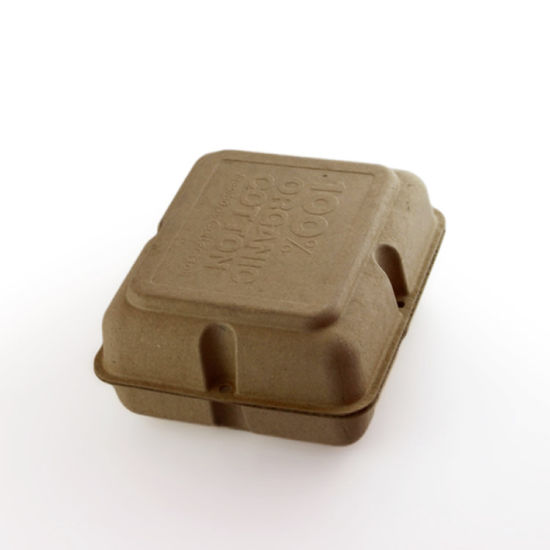 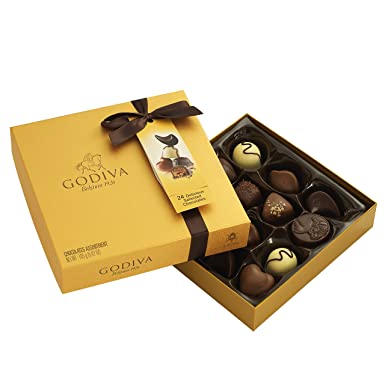 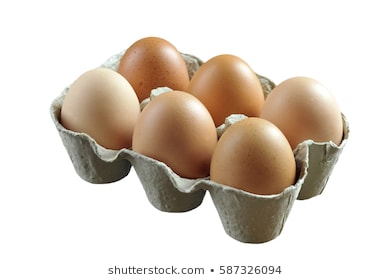 Rigid cartons or boxes are used in luxury/gift market such as for chocolate confectionery and the more expensive bottled wines and spirits
Mulded pulp
FDE 216-FP
3/25/2020
Different types of paper packaging used in the food industry
38
Paper based tubes, tubs and composite containers
Composite containers are used for both dry food products, such as tea, powdered or granular mixes and savoury snack products, and for liquids. The container bodies comprise paperboard and paperboard laminates with plastic and metal lid.
Tubs are typically used for the ice cream, cream and yoghurt based desserts. Tubs must be leak-proof, resistant to the product and suitable for low temperature distribution
FDE 216-FP
3/25/2020
Different types of paper packaging used in the food industry
39
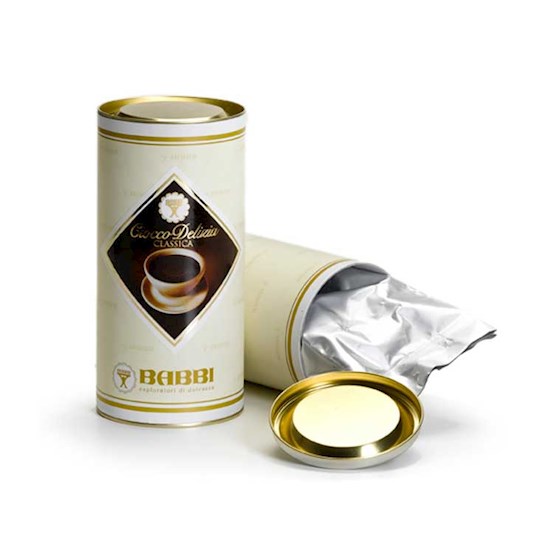 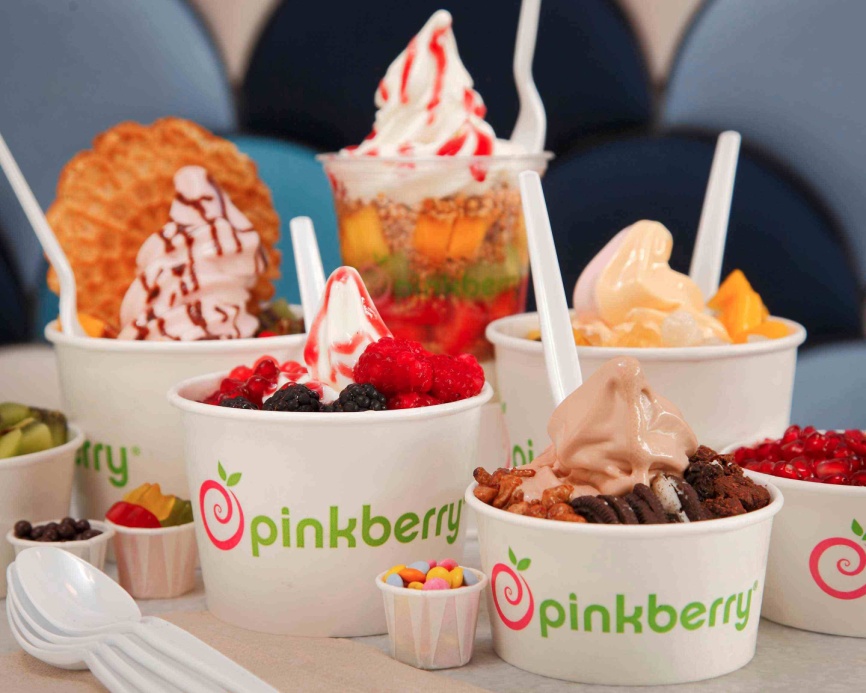 Ice cream tubs
Composite container for coffee
FDE 216-FP
3/25/2020
References
40
Coles R. et al. (2003). Food Packaging Technology. Blackwell Publishing and CRC Press. 368 pages (in Chapter 8 pages 241-281)  

Jeantet, R. et al. (2016). Packaging (Part 5) In Handbook of Food Science and Technology 2/Food Process Engineering and Packaging. John Wiley&Sons, Inc. USA. 347 pages (in Chapter 5 pages 292-297)
FDE 216-FP
3/25/2020